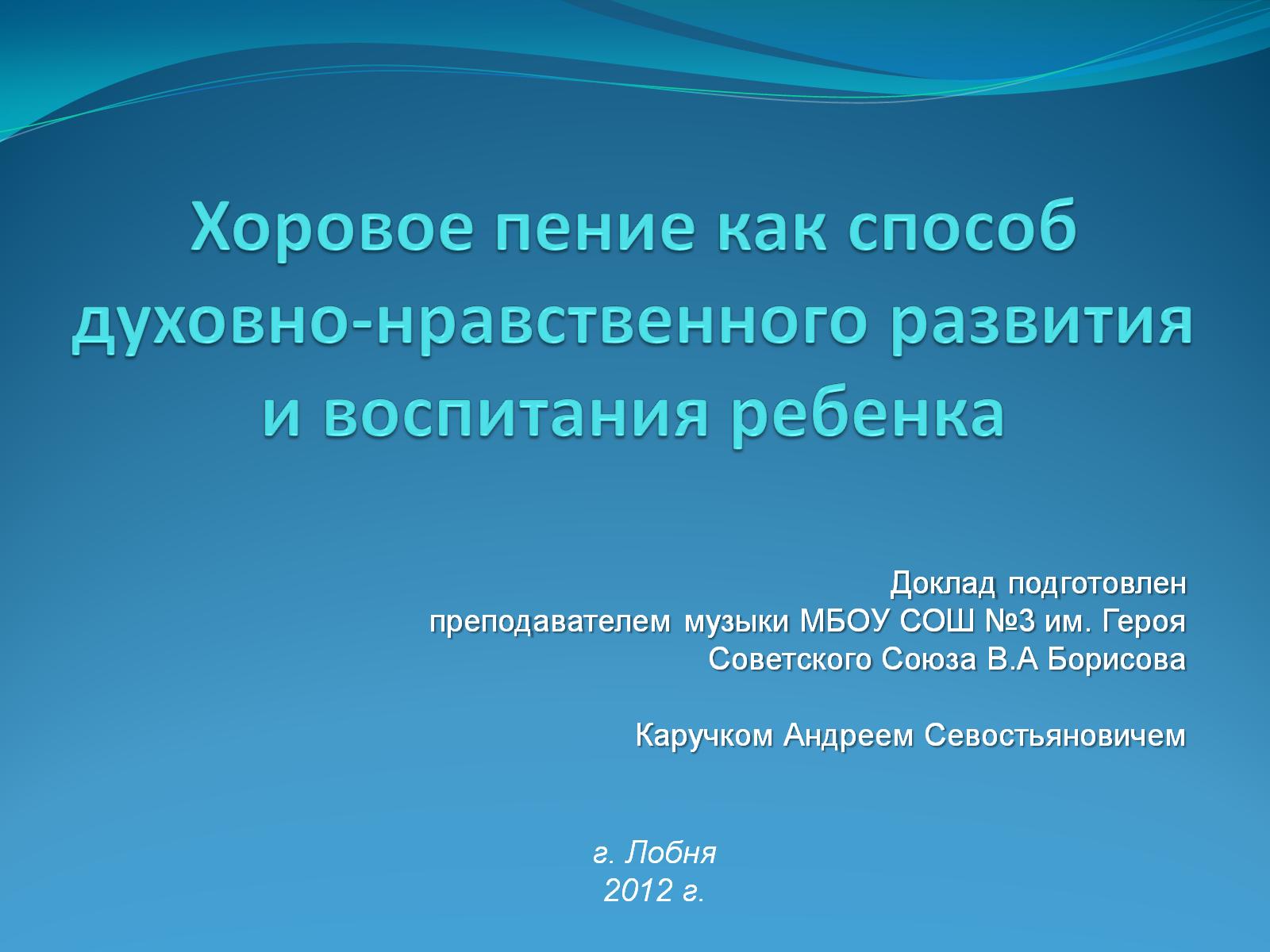 Хоровое пение как способ духовно-нравственного развития и воспитания ребенка
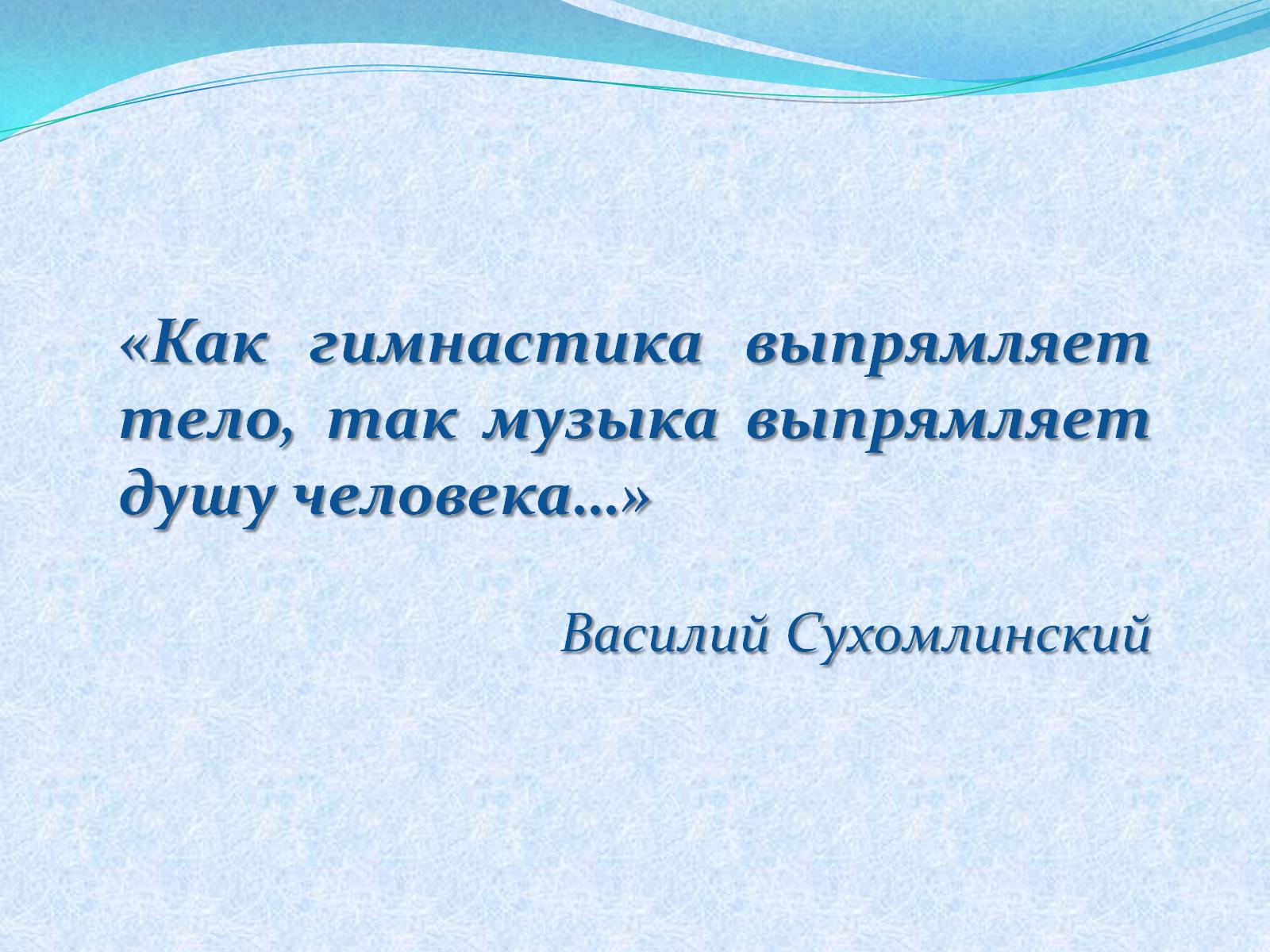 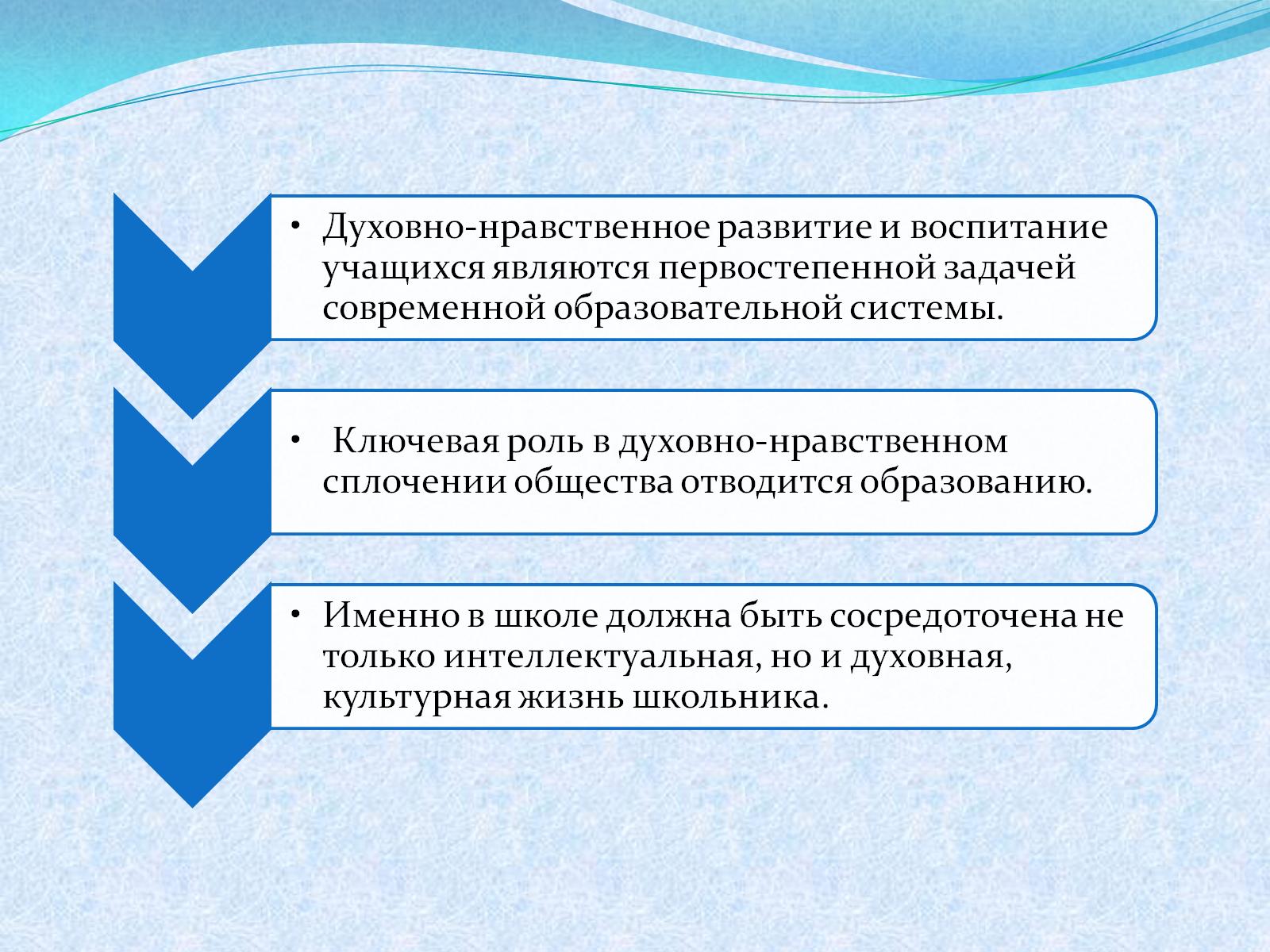 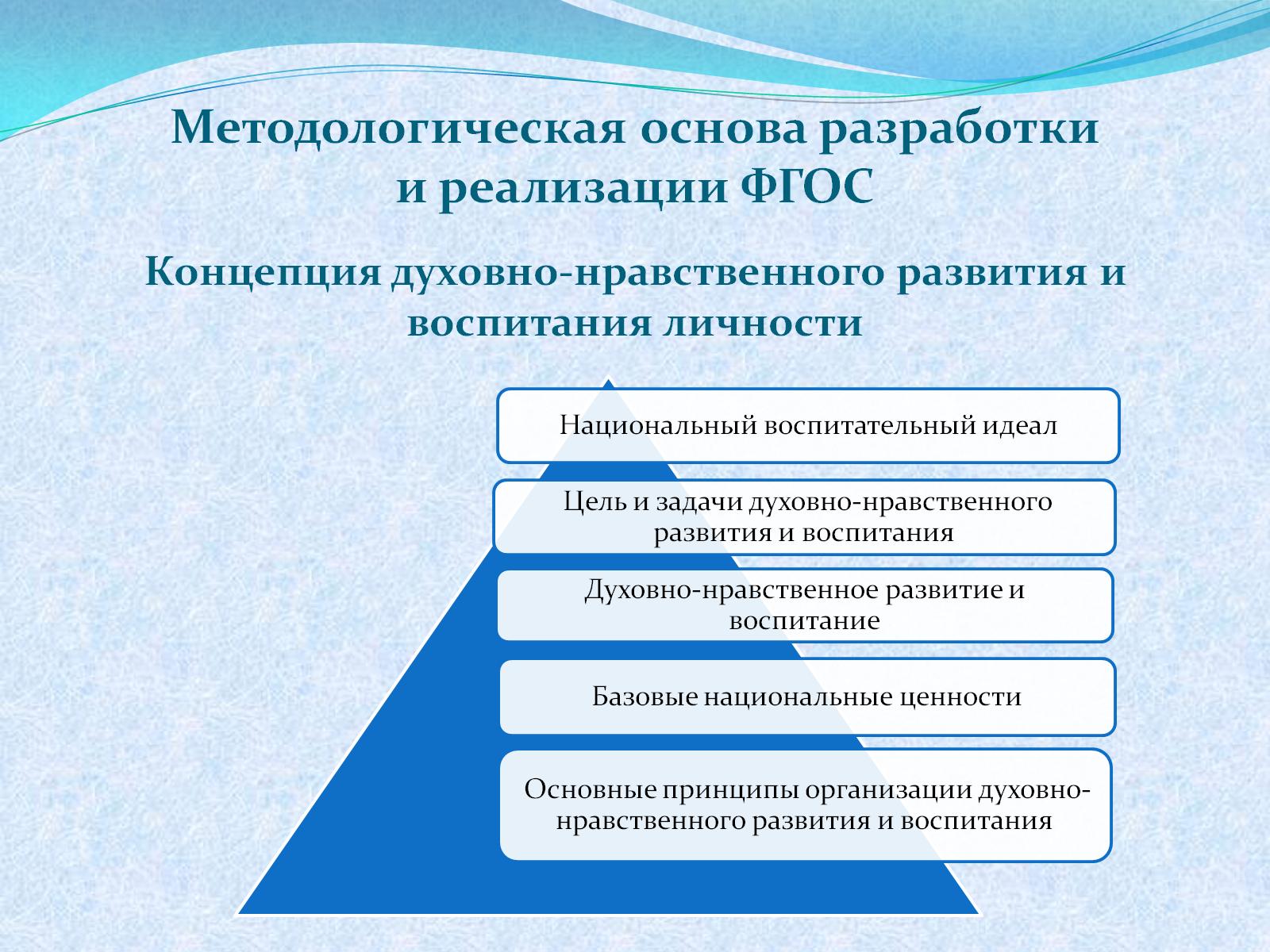 Методологическая основа разработки и реализации ФГОС Концепция духовно-нравственного развития и воспитания личности
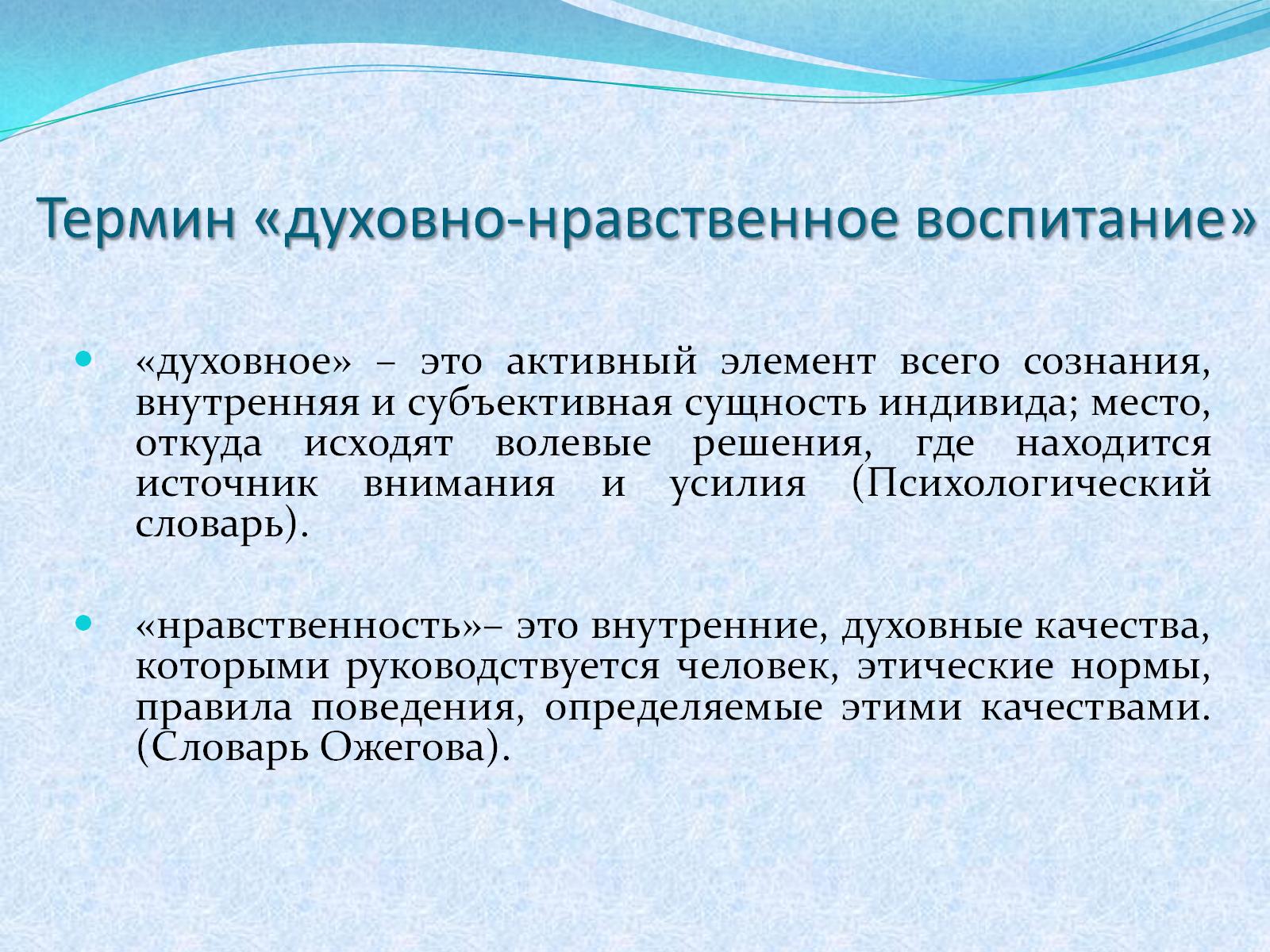 Термин «духовно-нравственное воспитание»
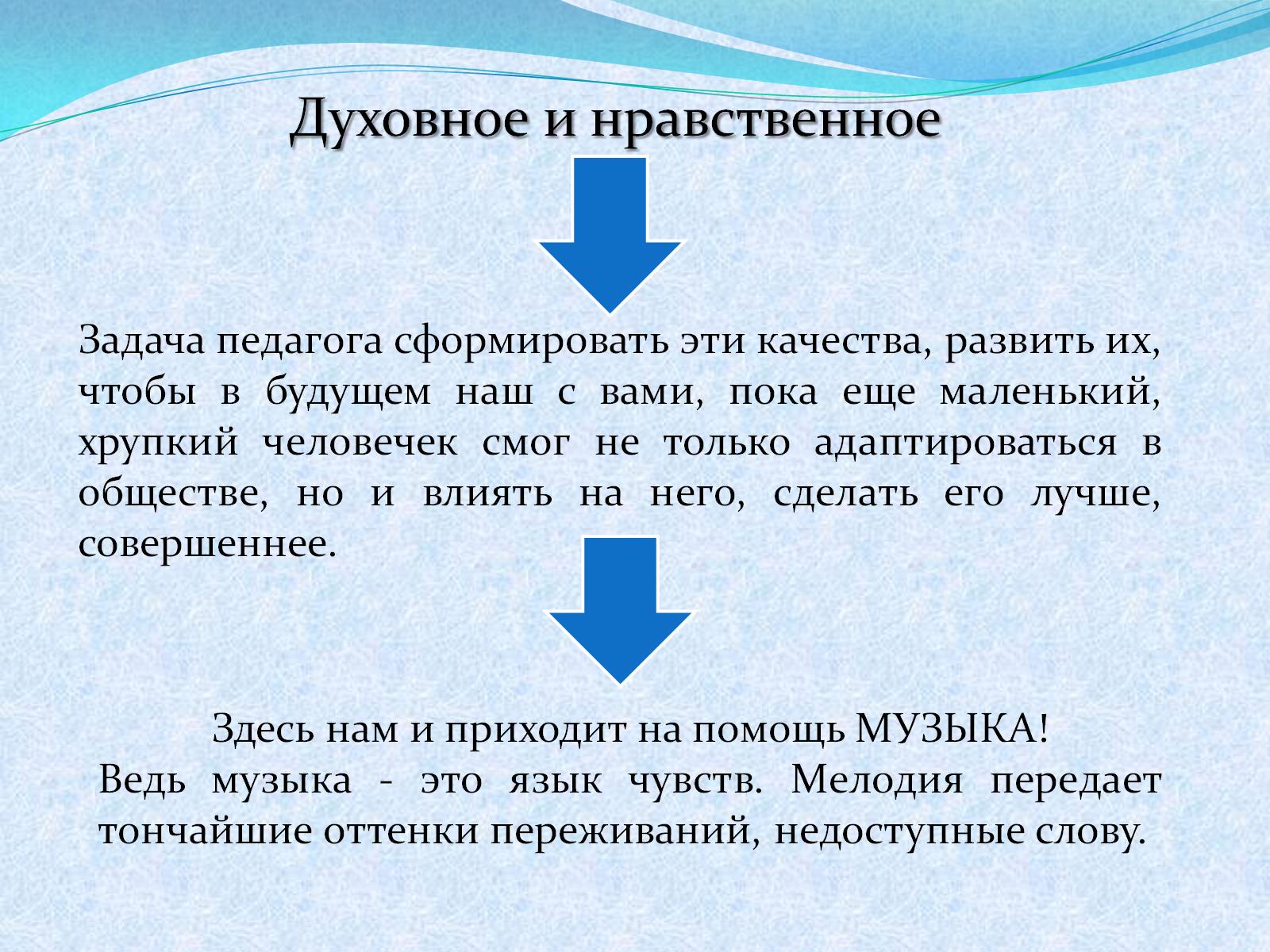 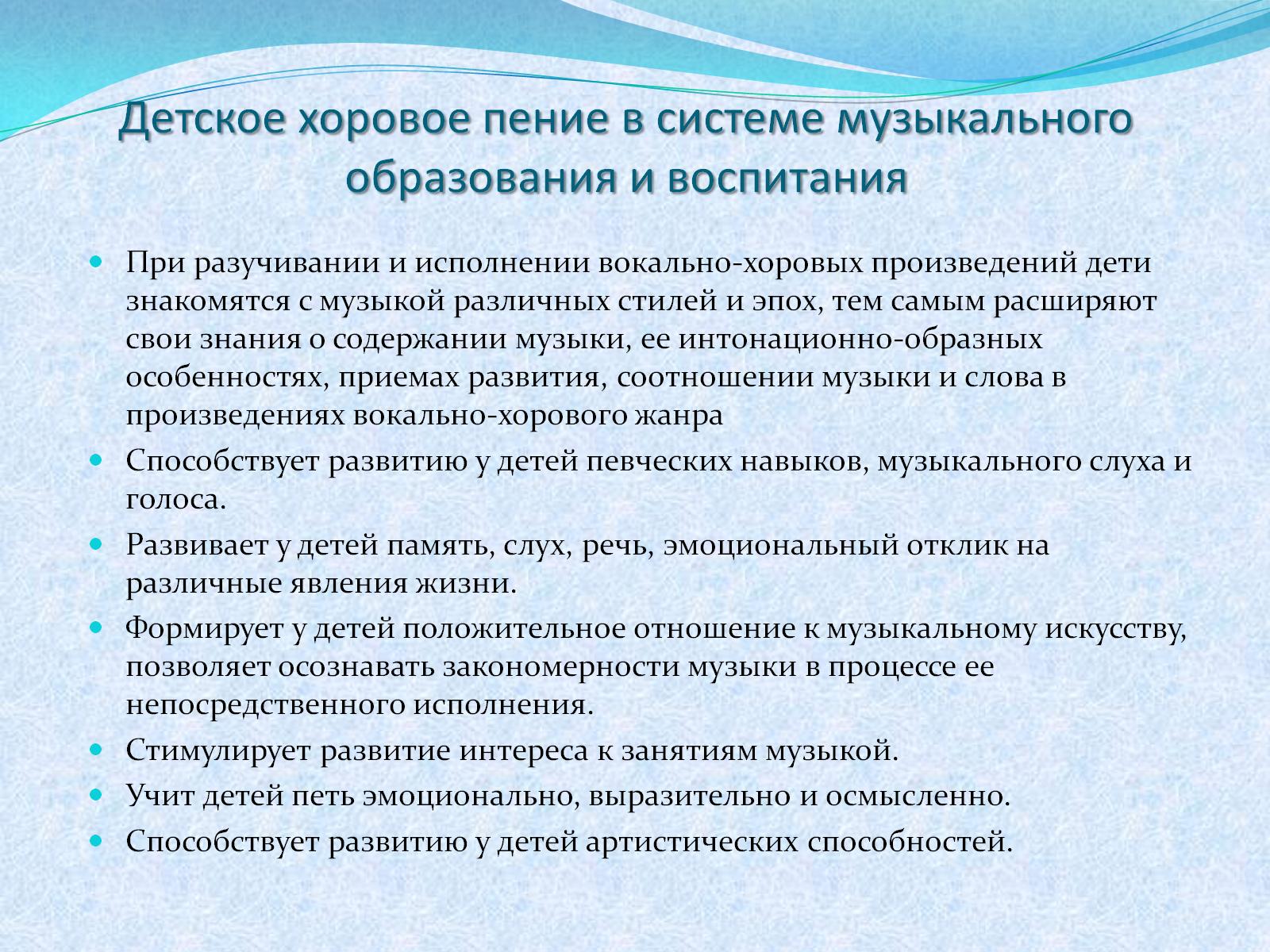 Детское хоровое пение в системе музыкального образования и воспитания
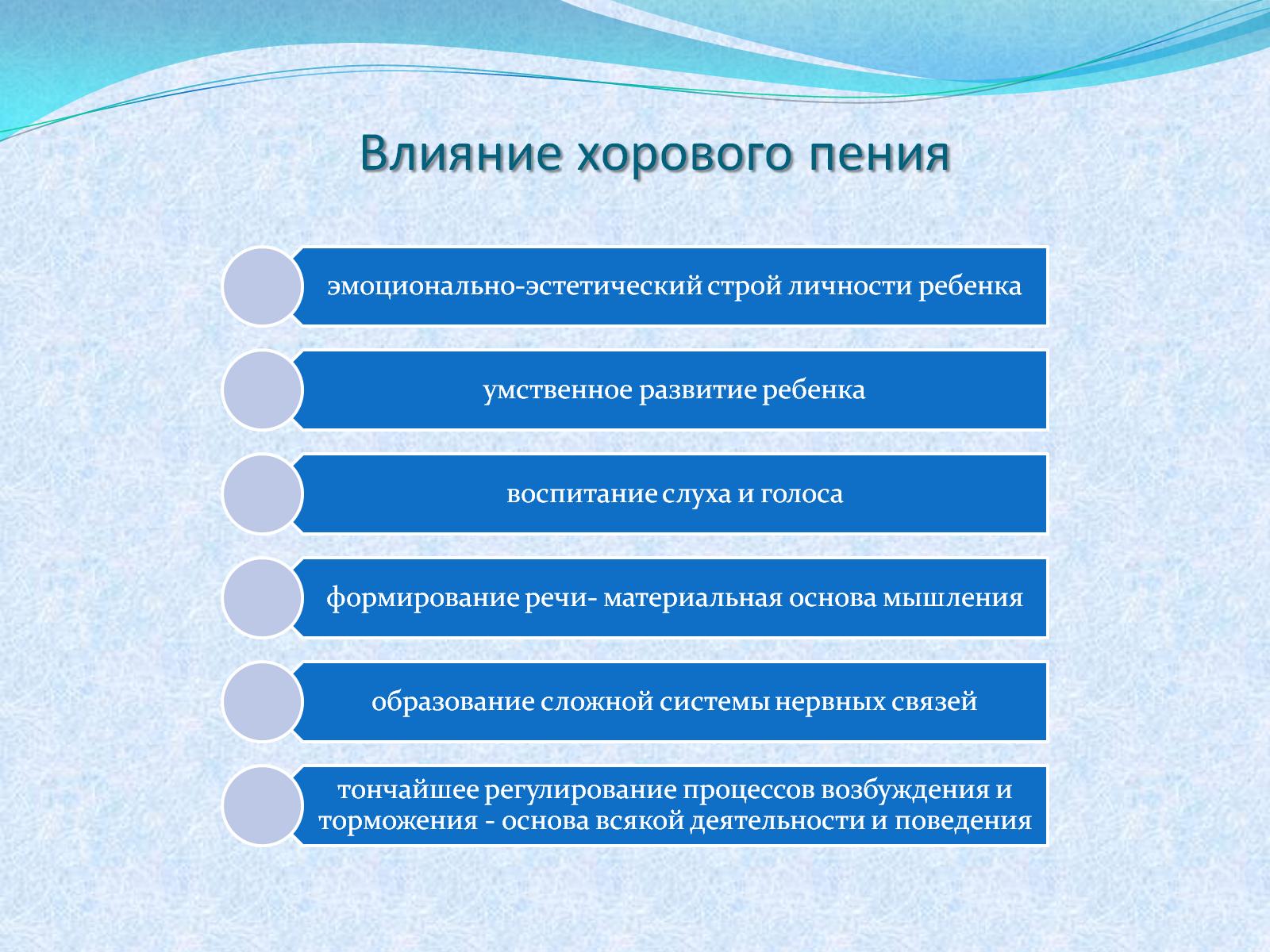 Влияние хорового пения
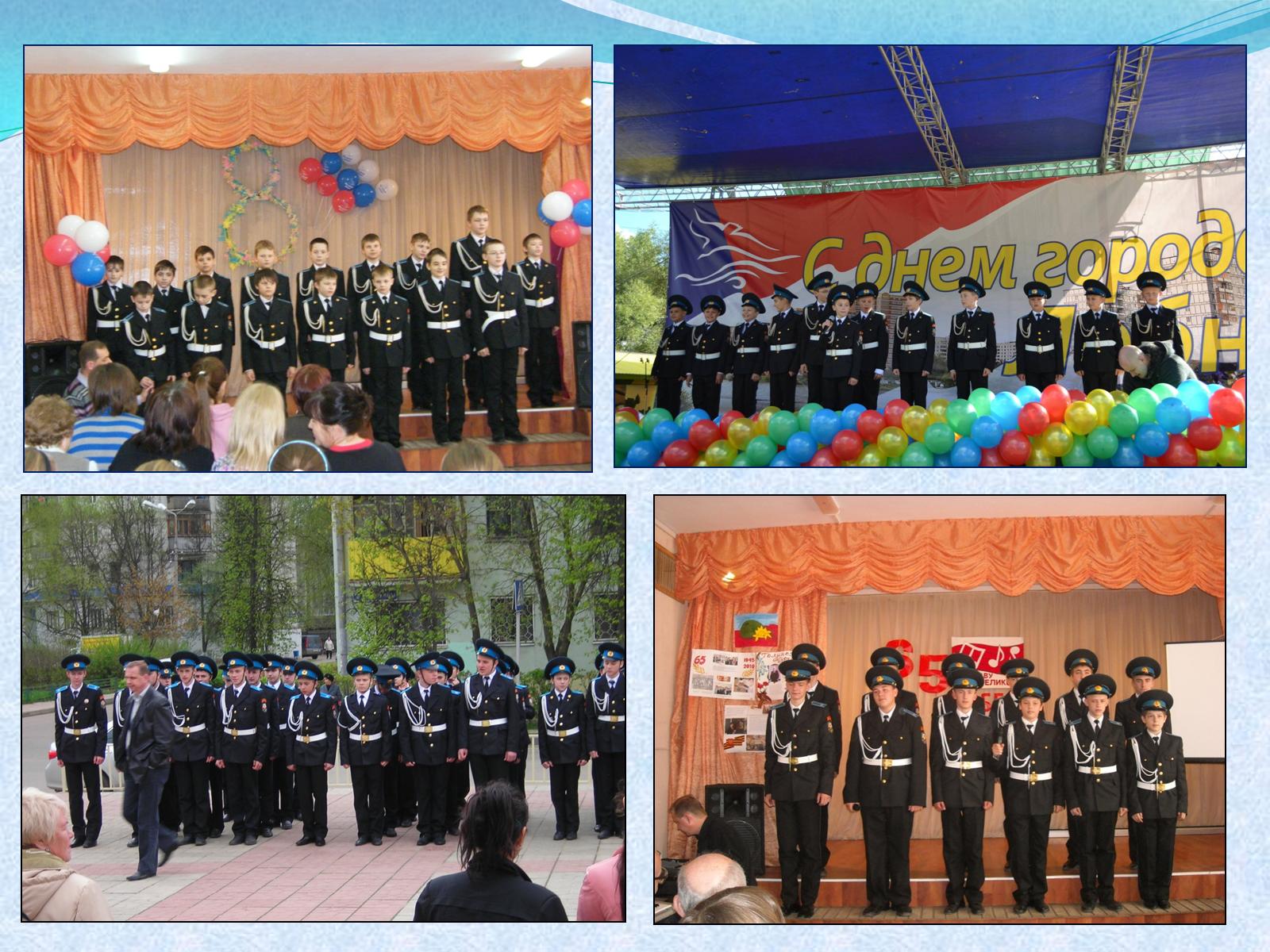 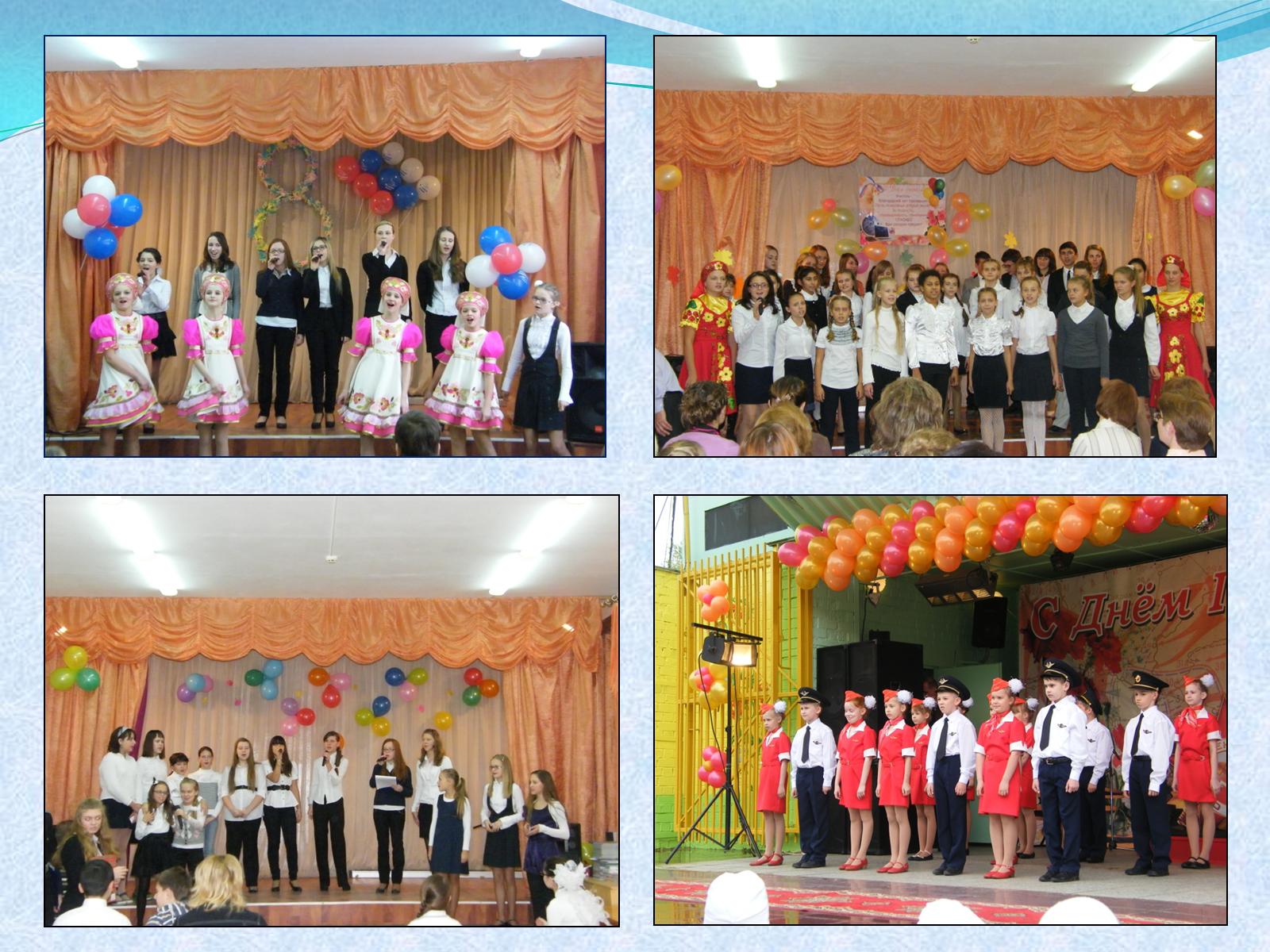 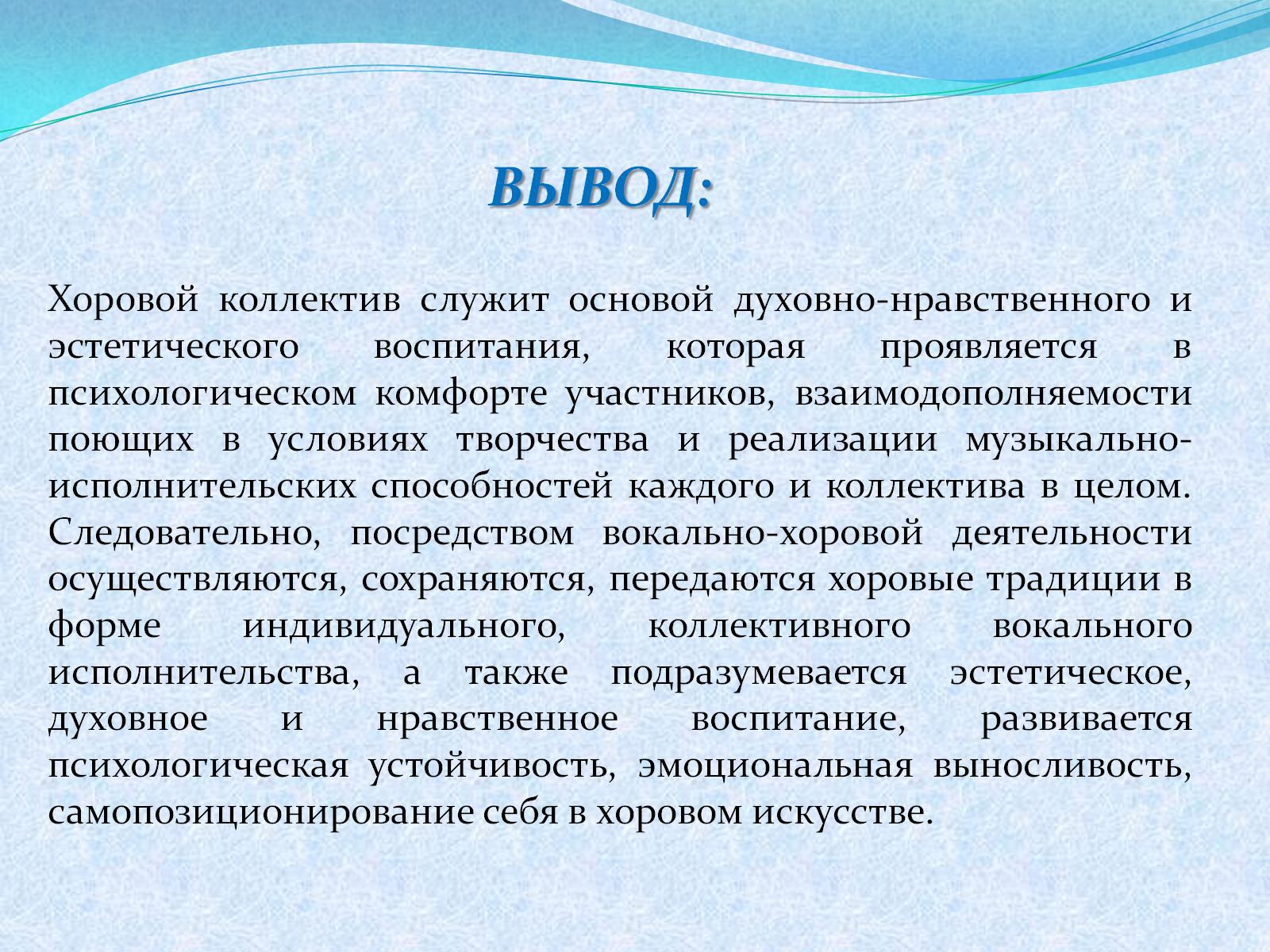